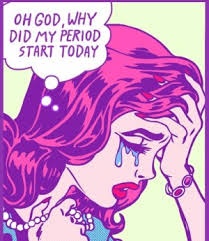 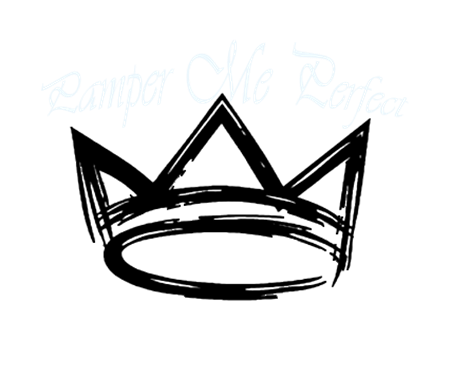 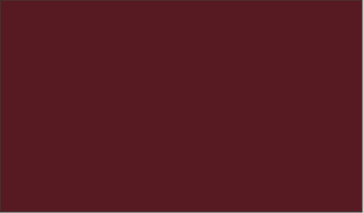 Pamper Me Perfect
Austan Drossel 
Hartford, Connecticut
Sport and Medical Sciences Academy
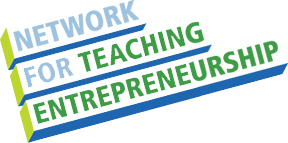 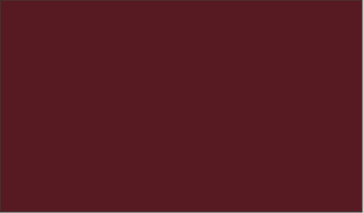 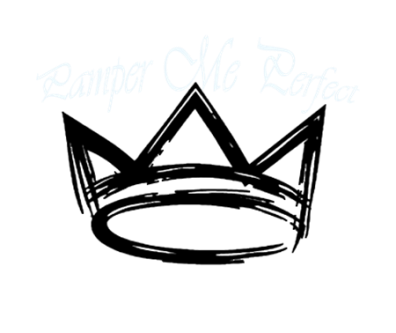 Problems Besides the Cycle
Running out of feminine supplies

Check out embarrassment

More than one stop to get wants and needs 

Inability to get places
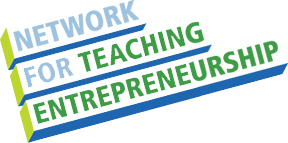 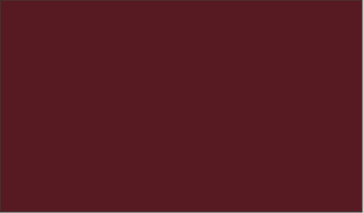 How to Pamper Yourself Perfect
Convenient package containing personalized gifts

Delivered to your door whenever you need it
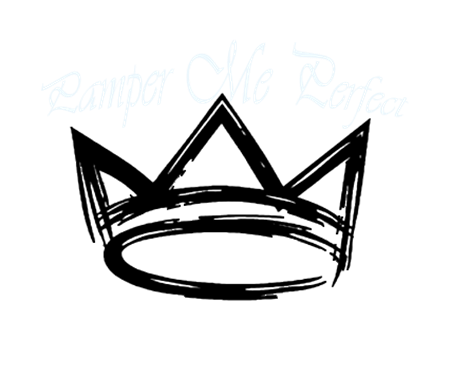 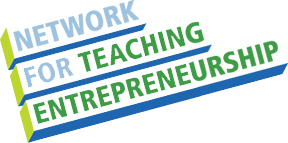 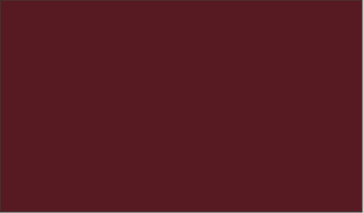 So…What are we?
We provide an easy to use website that offers many customization options, as well as peace of mind for customers and loved ones.
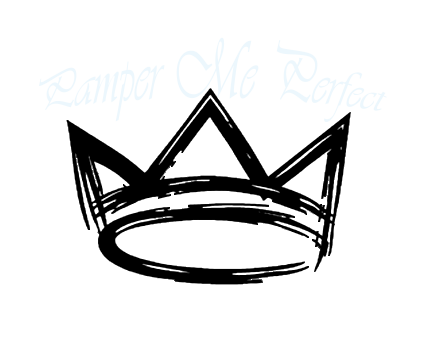 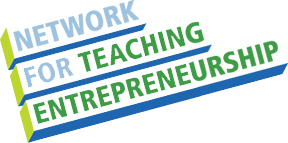 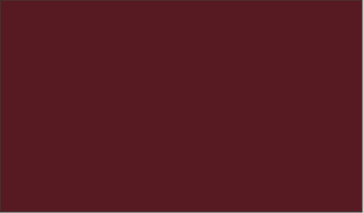 Mission Statement 


Create positive and happy memories associated with the  negative stigma
Social Impact


Recyclable packaging
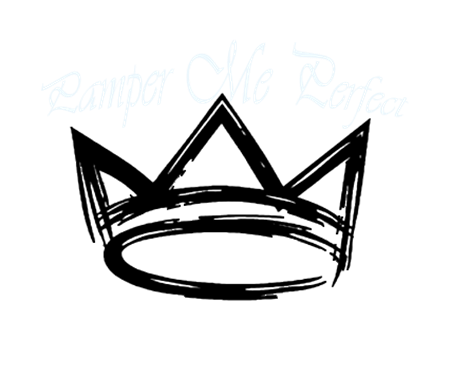 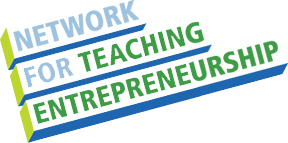 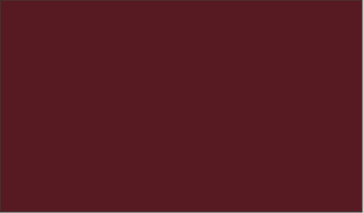 Business Model
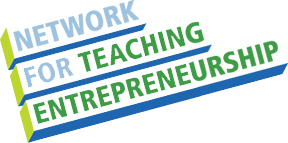 [Speaker Notes: EMERGEN KIT 

Postage for over night 

Depr comp+ cell 

Packaging-]
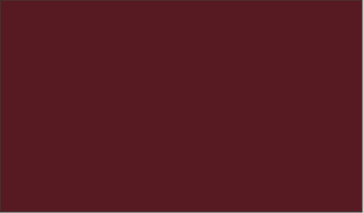 Market Analysis
Total Population
Target Market Size
319 Million
Target Market Population
Market Size
56 Million
5,600
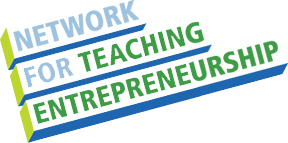 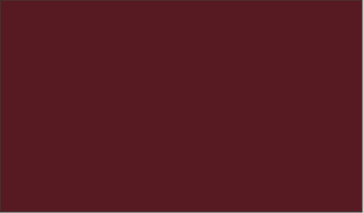 Marketing and Sales
Social Media
Business cards 
Clothing 
Word of mouth
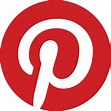 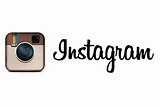 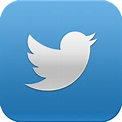 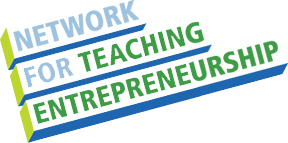 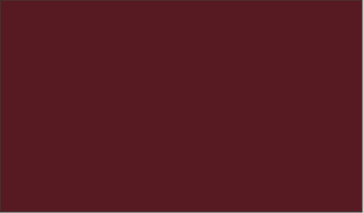 Competition
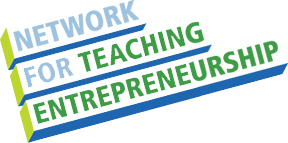 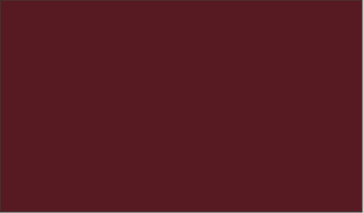 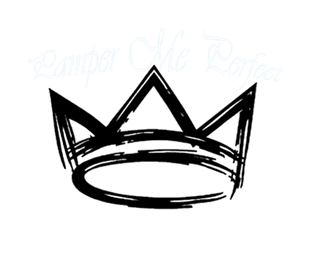 Qualifications
Operational 

In target market 

Masters degree in Business in the year 2022

10 years experience  

Small Business experience
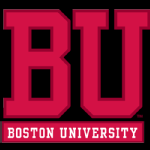 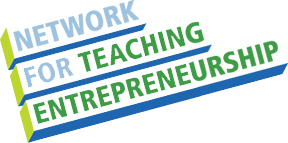 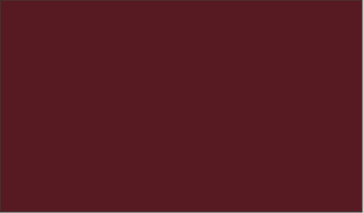 Sales Projections
Gross Revenue
$8,500
Net Profit
$2,179
Total Units
100
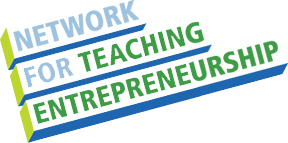 Start-up Funds
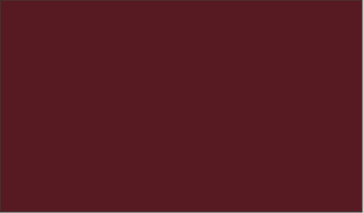 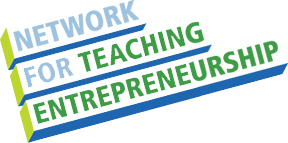 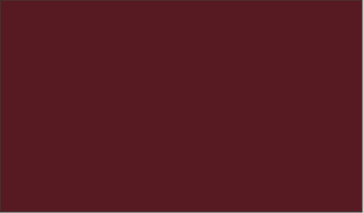 Philanthropy:
In the near future:
One year- Launch a period tracking app for added convenience
 Two years- Add packages for males
Pamper Me Perfect will donate 4% of annual profit to Safe Futures in New London.
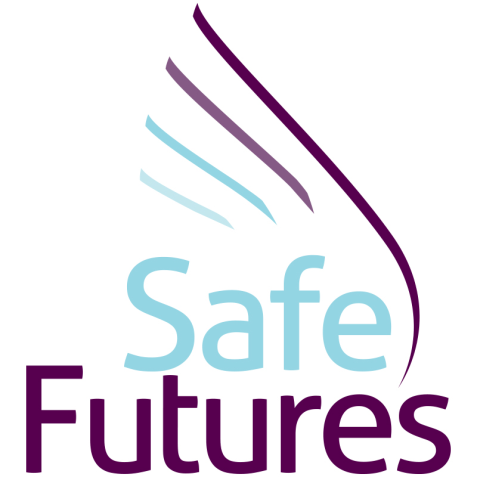 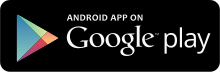 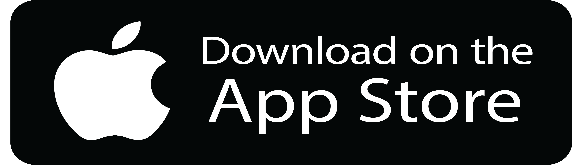 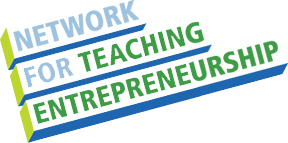 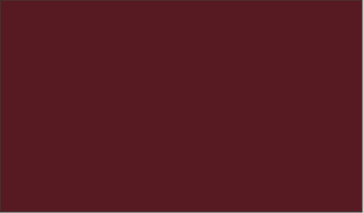 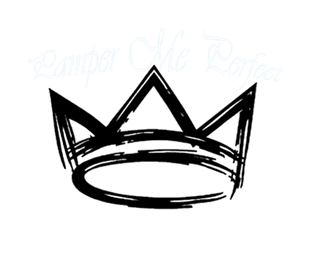 The gift for your gift
Thank you for your consideration of
Pamper Me Perfect
Pampermeperfectco.weebly.com

pampermeperfectplease@yahoo.com